The Age of Chivalry
The Age of Chivalry
By the 1100s, a code of behavior began to arise
High ideals guided warriors’ actions and glorified their roles
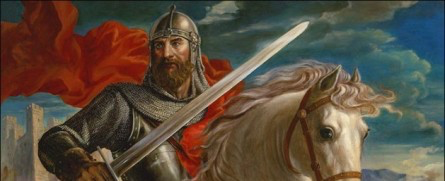 Knights
Soldiers on horseback
New technology changes warfare
Saddles and stirrups- kept a charging                                        warrior mounted and allowed him to                                           carry heavier weapons
Devoted their lives to war- using wealth                                   from their fiefs, they could buy weapons, armor and warhorses
Often owed their lord about 40 days of combat a year
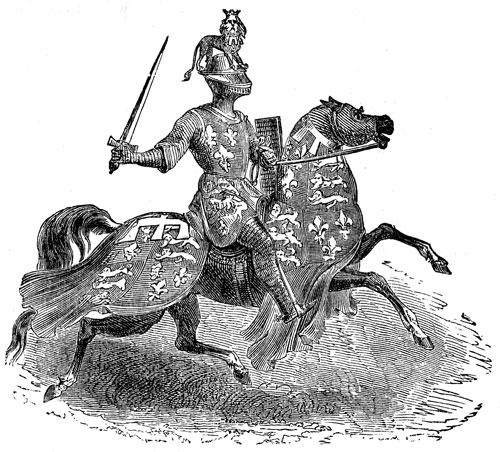 Chivalry
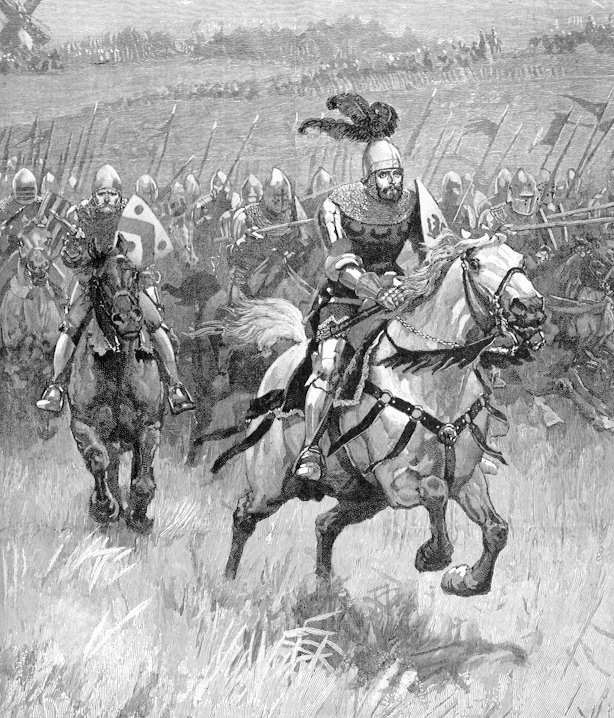 A complex set of ideals that demanded a knight fight in defense of three masters-
His earthly feudal lord
His heavenly Lord
His chosen lady
Also protected the weak and the poor
Loyal, brave and courteous
A Knight’s Training
At age 7- the  page is sent to                                                      castle of another lord
Waited on his hosts and                                                           practiced fighting skills
Age 14- the page is now a                                                           squire
Acts as a servant to a knight
Age 21- squire becomes a full-fledged knight
After becoming a knight- most travel a year or two
Gained experience in local wars and tournaments
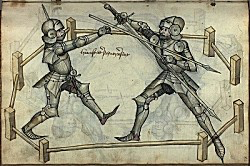 Tournaments
Mock-battles
Combined recreation with combat training
Two armies charged, trumpets blared, lords and ladies cheered
Like a real battle-                                                                         bloody and fierce
Winners could                                                                           demand a large                                                                          ransom from the                                                                     defeated knights
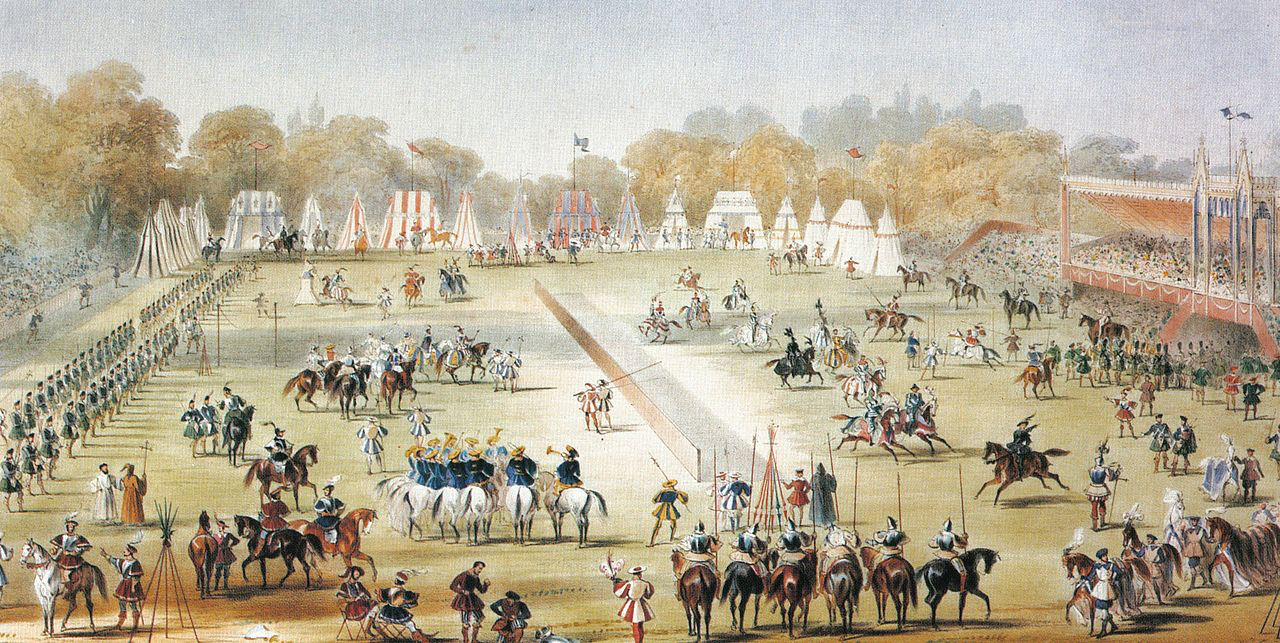 Women’s Role in Feudal Life
Noblewomen-
Thought to be inferior to men- church view and generally accepted at that time
Acted as head of estate when their husbands were off in battle- defended the estate with force
Held little property- lords passed land down to sons, not daughters
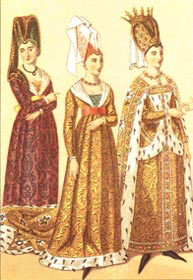 Women’s Role in Feudal Life
Peasant women-
Performed endless labor around the house and in the fields
Raised children and took care of the family
Not educated
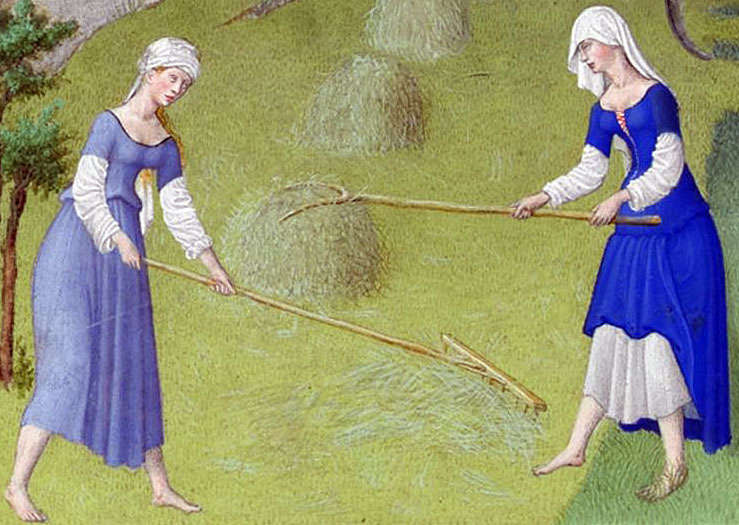